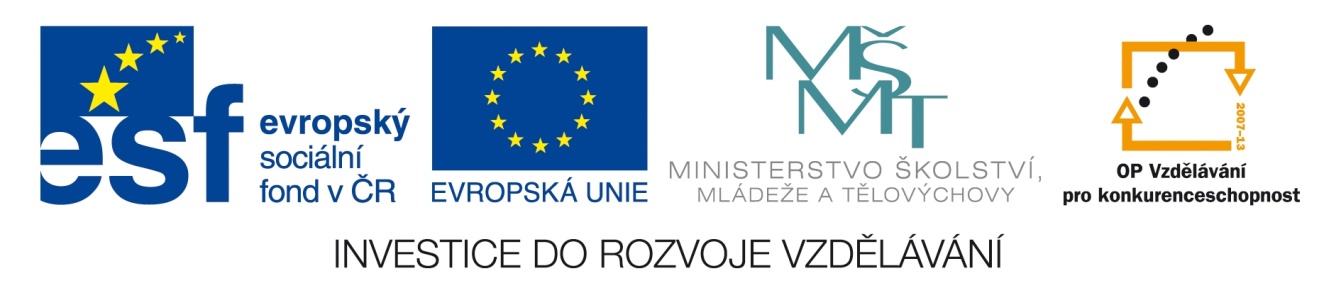 Registrační číslo projektu: CZ.1.07/1.1.38/02.0025
Název projektu: Modernizace výuky na ZŠ Slušovice, Fryšták, Kašava a Velehrad
Tento projekt je spolufinancován z Evropského sociálního fondu a státního rozpočtu České republiky.
Řád šelmy - čeleď lasicovití
Př_084_Savci_šelmy_čeleď lasicovití
Autor: Mgr. Eliška Nováková

Škola: Základní škola Slušovice, okres Zlín, příspěvková organizace
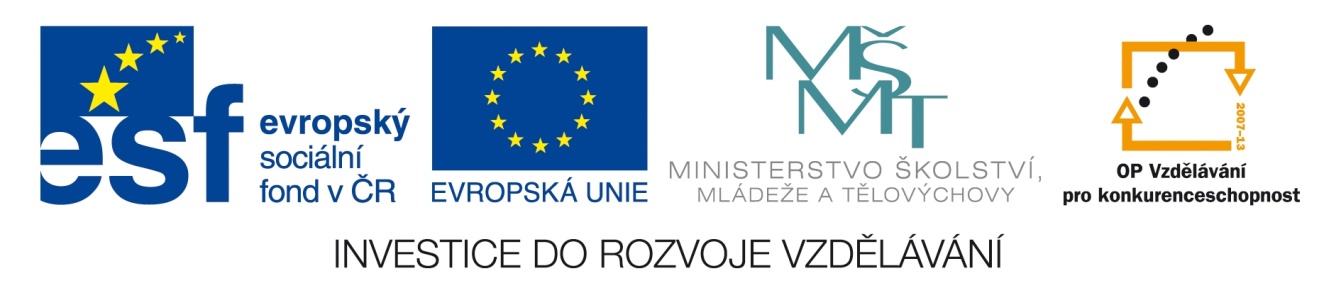 Anotace:
Digitální učební materiál je určen k seznámení žáků s čeledí lasicovití. 
Materiál rozvíjí a podporuje v žácích větší zájem o zvířata. Aktivní formou se snaží žáky zapojit do výuky.
Je určen pro předmět přírodopis a ročník 8.
Tento materiál vznikl jako doplňující materiál k učebnici: Přírodopis 2 pro 7. ročník základní školy a nižší ročníky víceletých gymnázií. Bělehradská 47, 120 00 Praha 2: SPN, 1999. ISBN 80-7235-069-2.
čeleď lasicovití
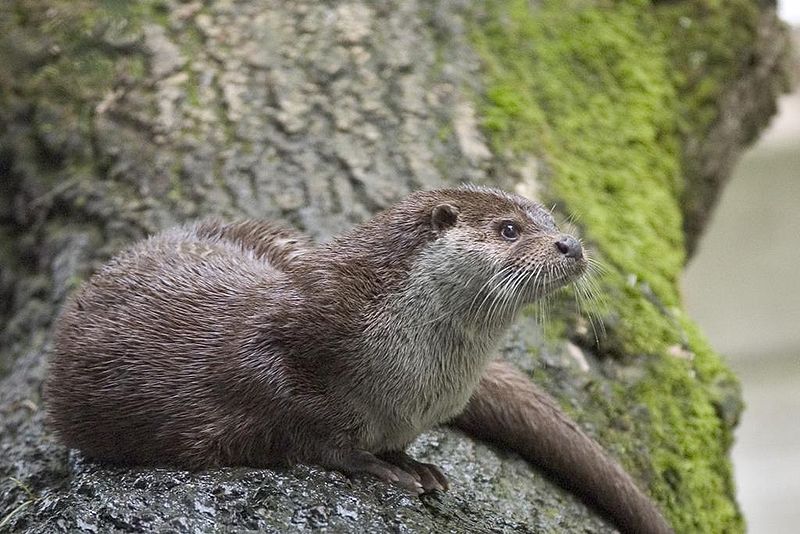 štíhlé, hbité tělo
nezatažitelné drápy
potrava: hmyz, hlodavci
v okolí řitního otvoru – pachové žlázy
   ( při ohrožení vylučují páchnoucí výměšky)
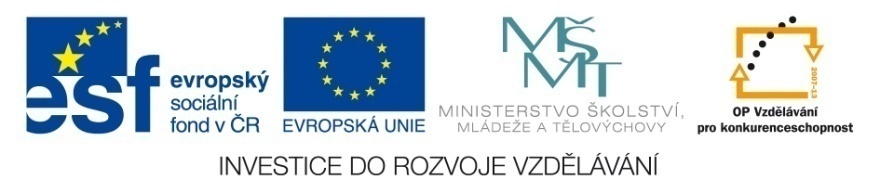 čeleď lasicovití - zástupci
Lasice kolčava
Lasice hranostaj
Kuna skalní
Kuna lesní
Tchoř tmavý
Vydra říční
Jezevec lesní
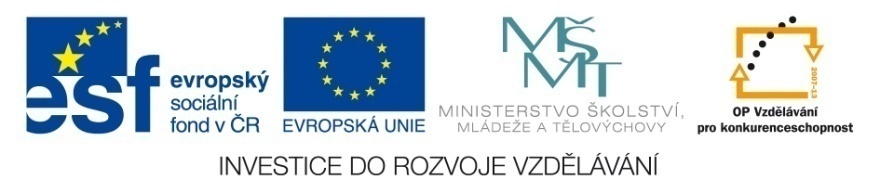 Lasice kolčava
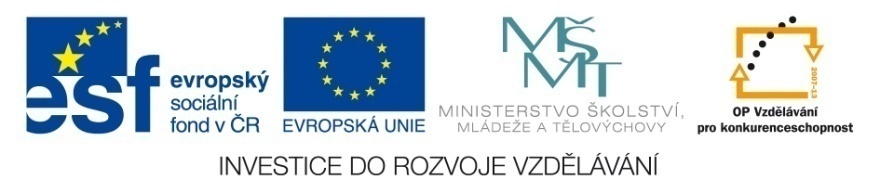 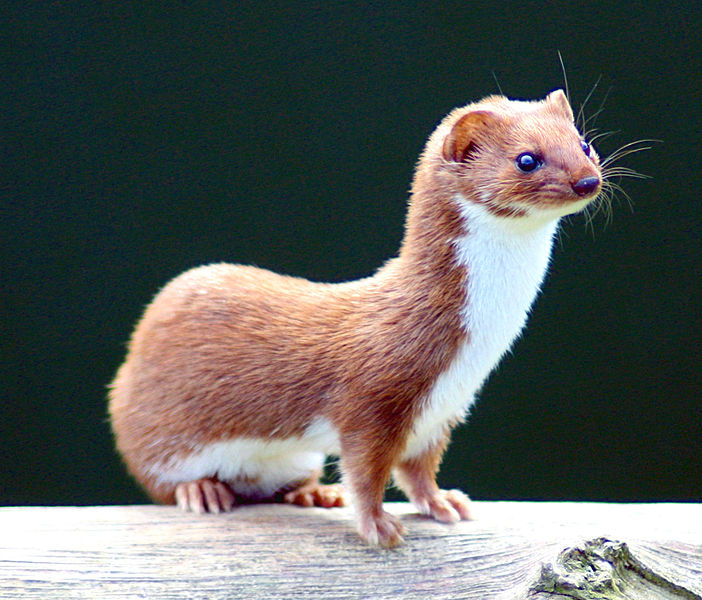 naše nejmenší šelma
 sídlí v lesích a polích
 potrava: hraboši, myši, křečci,…
Lasice hranostaj
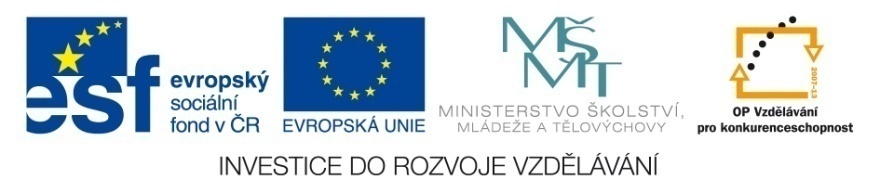 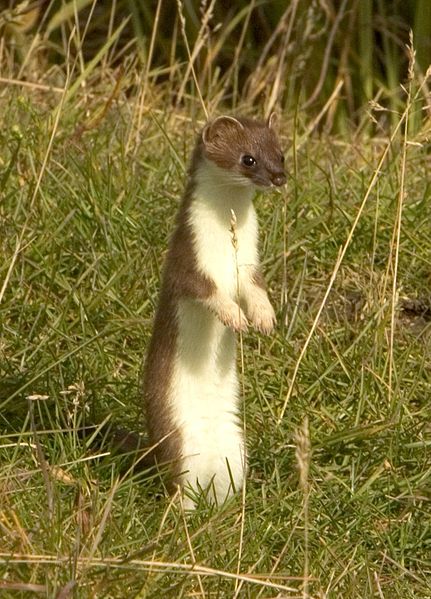 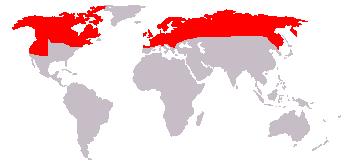 výskyt: lesy, louky, křovinné
   porosty
 potrava: hlodavci, ptáci
 v zimě je srst čistě bílá,
   pouze špička ocásku 
   zůstává černá
Kuna skalní
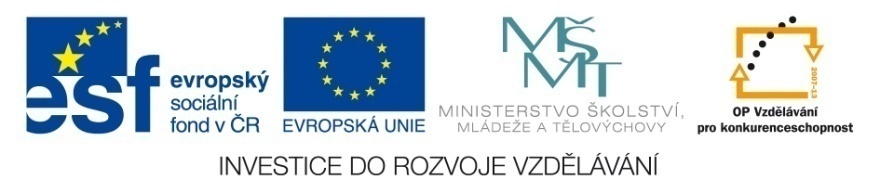 v přírodě i ve městech
 dosahuje velikosti kočky domácí
 bílá náprsenka
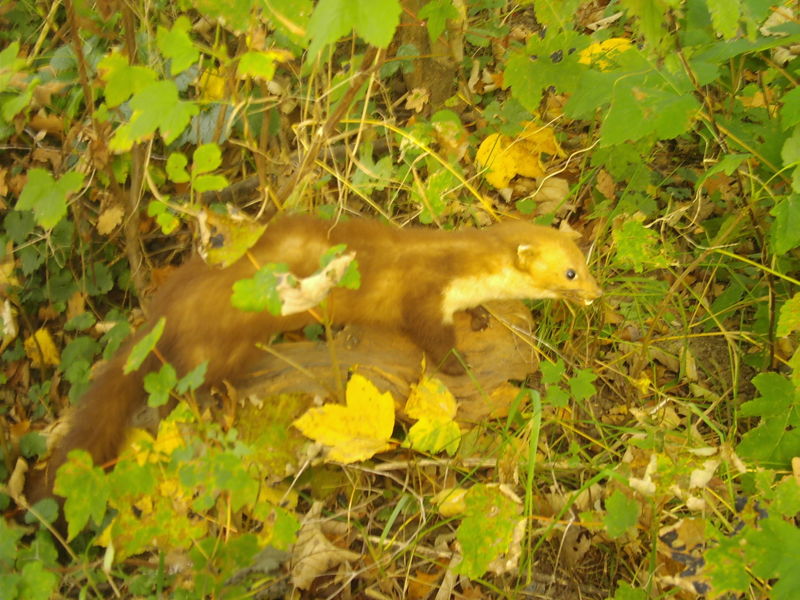 potrava: hlodavci, drůbež a vajíčka
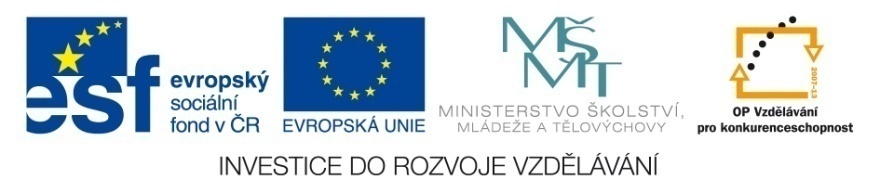 Kuna lesní
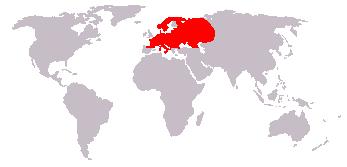 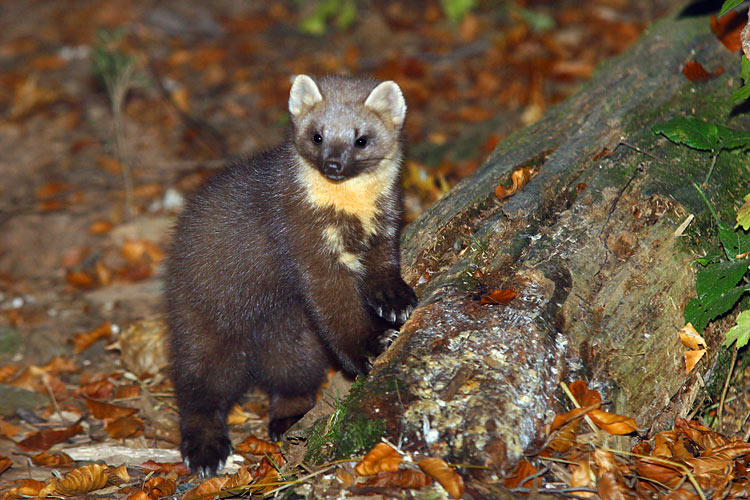 sídlí v lesích
 na hrdle má žlutou
    skvrnu
 potrava: ptáci, drobná
    lesní zvěř
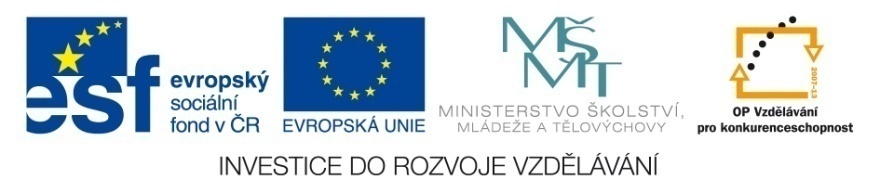 Tchoř tmavý
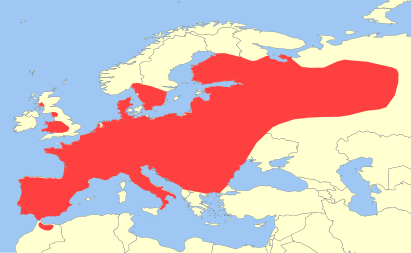 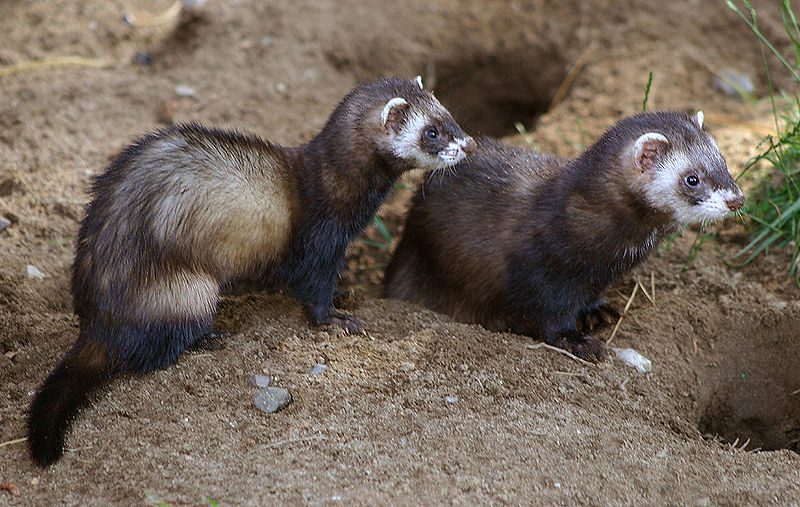 žije v lesích, polích, opuštěných norách
 potrava: myši, křečci, žáby
 loví v noci
 vylučuje páchnoucí tekutinu z řitních žláz
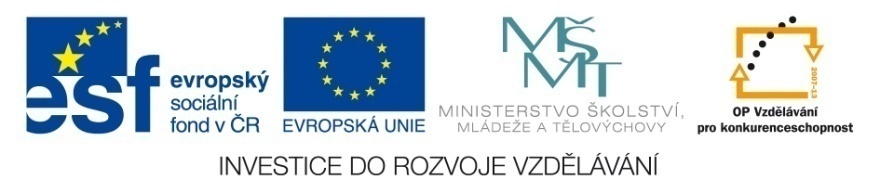 Vydra říční
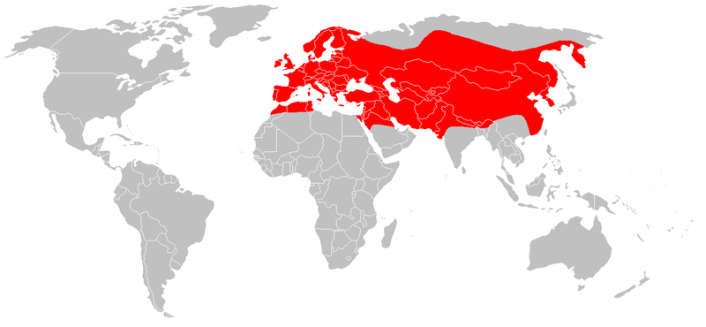 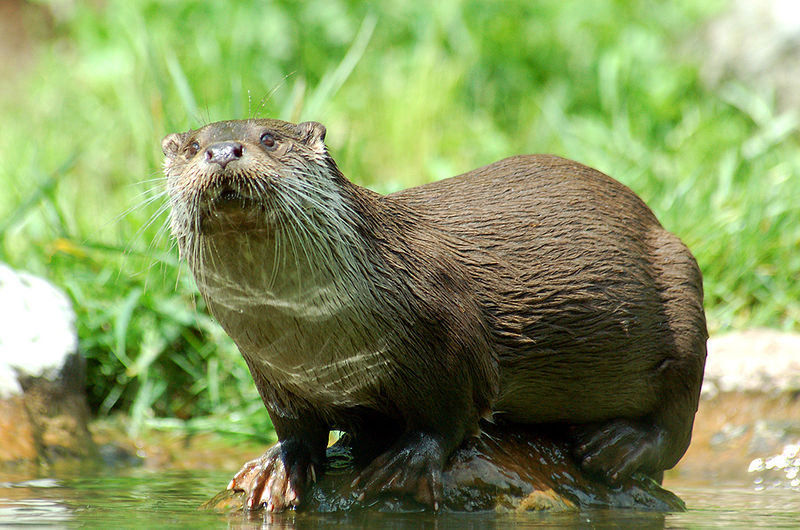 přizpůsobena životu ve vodě
 hustá srst, stále mastná
 mezi prsty plovací blány
 svalnatý ocas napomáhá při 
   plavání
 potrava: ryby, žáby, hmyz
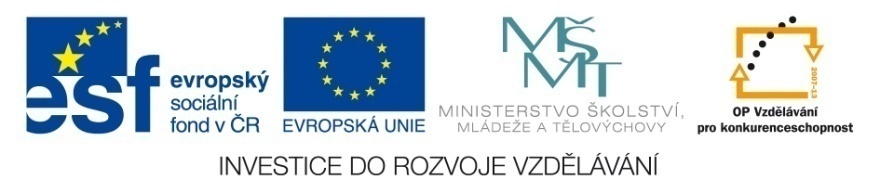 Jezevec lesní
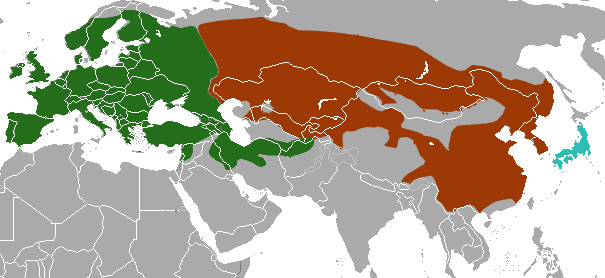 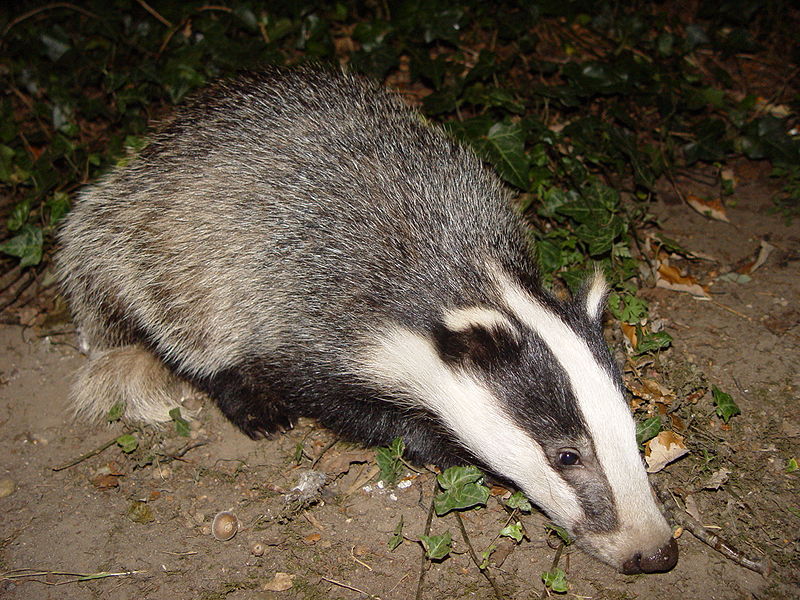 největší lasicovitá šelma
 na hlavě černá srst 
    s bílými pruhy
 potrava: drobní obratlovci,
    hmyz, slimáci, …
 loví v noci
 vyhrabává nory až 5 m 
    dlouhé
 upadá do zimního spánku,
    během kterého se několikrát probouzí
Vyber správný název druhu na obrázku.
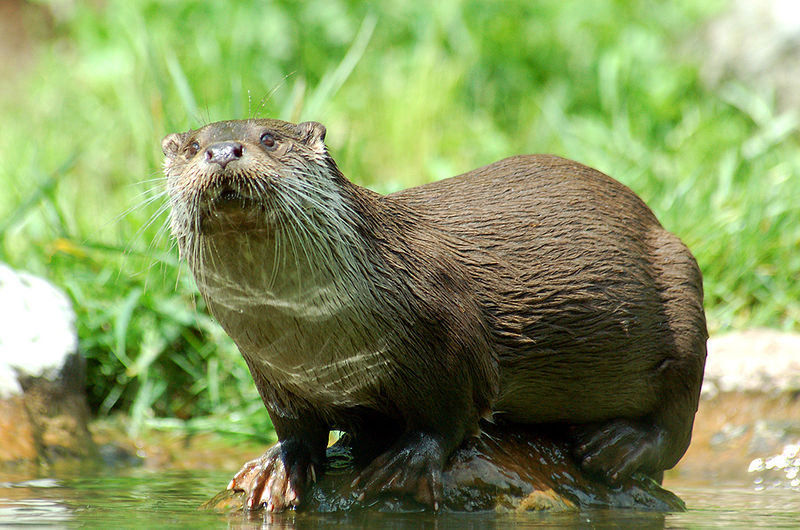 Vydra říční
Sysel říční
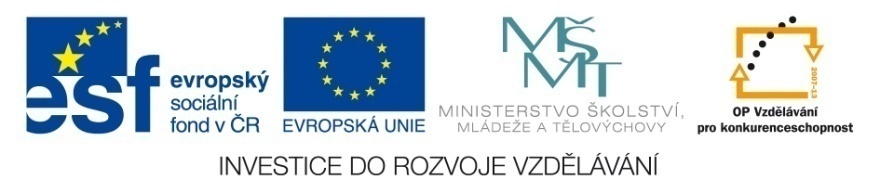 Vyber správný název druhu na obrázku.
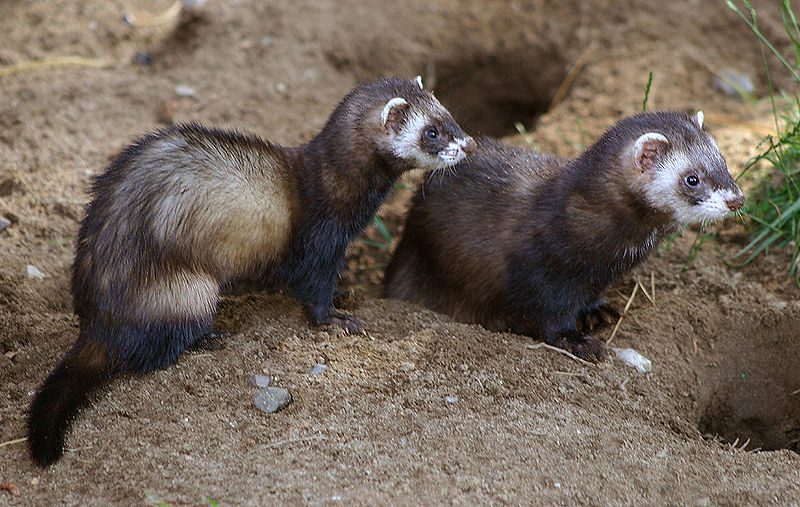 Tchoř tmavý
Kuna lesní
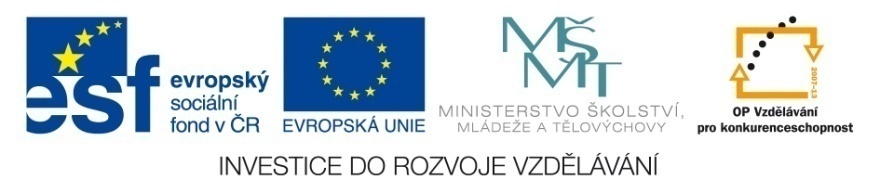 Vyber správný název druhu na obrázku.
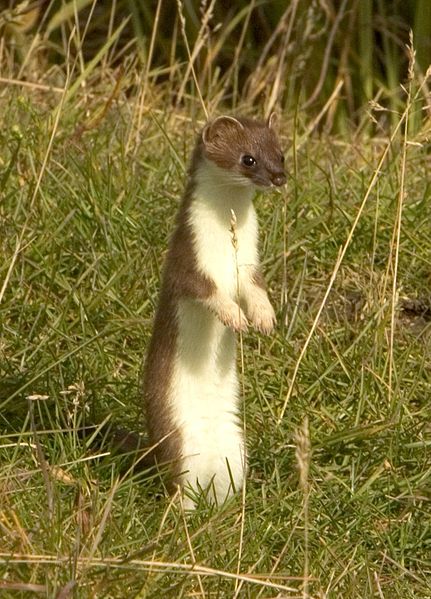 Lasice kolčava
Lasice hranostaj
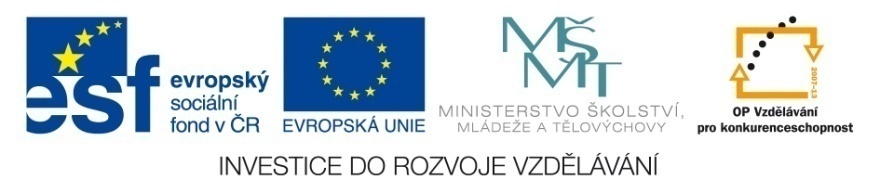 Vyber správný název druhu na obrázku.
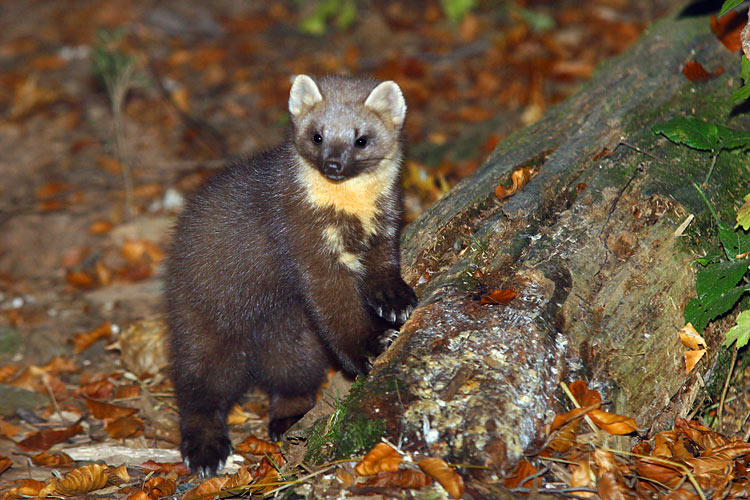 Kuna lesní
Kuna skalní
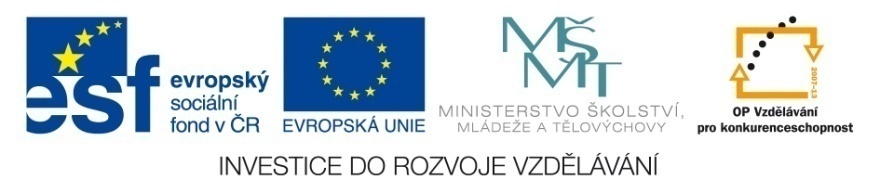 Jezevec lesní
Opakování
Kde žije kuna skalní?
Která z lasicovitých šelem přespává zimu?
V přírodě i ve městech (duté stromy, hromady dříví,…)
Plovací blány, uzavíratelné nosní otvory a uší boltce.
Kdy se vydává na lov tchoř?
Loví v noci.
Čím se živí jezevec lesní?
Drobní obratlovci, hmyz, slimáci, …
Jak je vydra říční přizpůsobena svému životnímu prostředí?
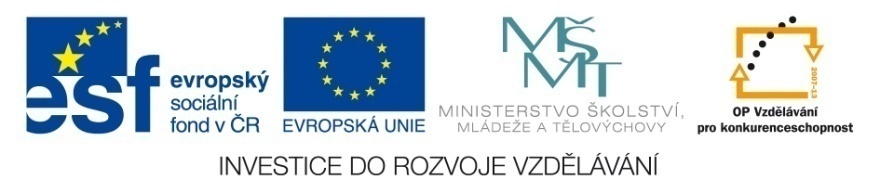 Vyber, co k danému druhu patří.
JEZEVEC LESNÍ
největší lasicovitá šelma
na hrdle má žlutou skvrnu
LASICE KOLČAVA
dosahuje velikosti kočky domácí
nejmenší šelma u nás
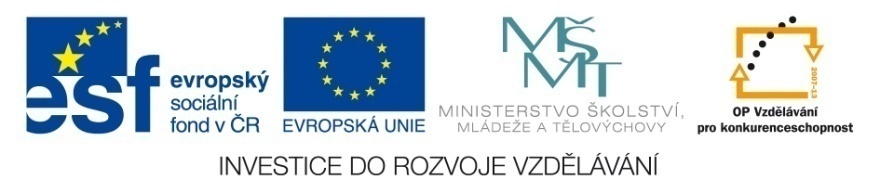 Vyber, co k danému druhu patří.
Vyber, co k danému druhu patří.
TCHOŘ TMAVÝ
vylučuje páchnoucí tekutinu
hustá, stále mastná srst
VYDRA ŘÍČNÍ
loví ryby, žáby
loví ptáky, hlodavce
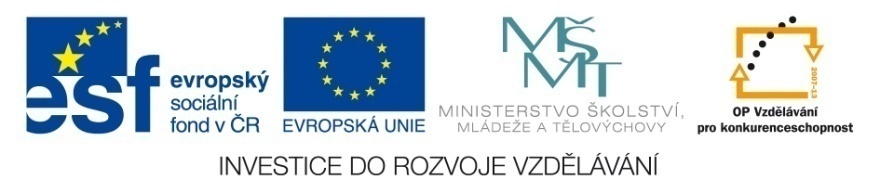 Vyber, co k danému druhu patří.
KUNA LESNÍ
bílá náprsenka
žlutá skvrna na hrdle
LASICE HRANOSTAJ
v zimě je srst čistě bílá
plovací blány mezi prsty
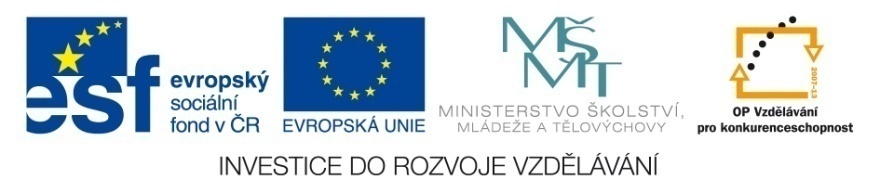 Zdroje
Fischotter, Lutra Lutra.JPG. In: Wikipedia: the free encyclopedia [online]. San Francisco (CA): Wikimedia Foundation, 2001-, 11. 1. 2005, 20:30 [cit. 2013-02-19]. Dostupné z: http://upload.wikimedia.org/wikipedia/commons/thumb/d/d3/Fischotter%2C_Lutra_Lutra.JPG/800px-Fischotter%2C_Lutra_Lutra.JPG
Mustela nivalis -British Wildlife Centre-4.jpg. In: Wikipedia: the free encyclopedia [online]. San Francisco (CA): Wikimedia Foundation, 2001-, 18. 8. 2008, 09:09 [cit. 2013-02-19]. Dostupné z: http://upload.wikimedia.org/wikipedia/commons/thumb/e/e3/Mustela_nivalis_-British_Wildlife_Centre-4.jpg/702px-Mustela_nivalis_-British_Wildlife_Centre-4.jpg
Mustela erminea upright.jpg. In: Wikipedia: the free encyclopedia [online]. San Francisco (CA): Wikimedia Foundation, 2001-, 6. 9. 2010, 09:18 [cit. 2013-02-19]. Dostupné z: http://upload.wikimedia.org/wikipedia/commons/thumb/9/98/Mustela_erminea_upright.jpg/431px-Mustela_erminea_upright.jpg
Steinmarder.JPG. In: Wikipedia: the free encyclopedia [online]. San Francisco (CA): Wikimedia Foundation, 2001-, 22. 10. 2006, 12:28 [cit. 2013-02-19]. Dostupné z: http://upload.wikimedia.org/wikipedia/commons/thumb/d/db/Steinmarder.JPG/800px-Steinmarder.JPG
Martes martes crop.jpg. In: Wikipedia: the free encyclopedia [online]. San Francisco (CA): Wikimedia Foundation, 2001-, 20. 8. 2007, 06:16 [cit. 2013-02-19]. Dostupné z: http://upload.wikimedia.org/wikipedia/commons/f/ff/Martes_martes_crop.jpg
Ilder.jpg. In: Wikipedia: the free encyclopedia [online]. San Francisco (CA): Wikimedia Foundation, 2001- [cit. 2013-02-19]. Dostupné z: http://upload.wikimedia.org/wikipedia/commons/thumb/6/60/Ilder.jpg/800px-Ilder.jpg
Loutre2.jpg. In: Wikipedia: the free encyclopedia [online]. San Francisco (CA): Wikimedia Foundation, 2001-, 15. 3. 2008, 12:10 [cit. 2013-02-19]. Dostupné z: http://upload.wikimedia.org/wikipedia/commons/thumb/8/89/Loutre2.jpg/800px-Loutre2.jpg
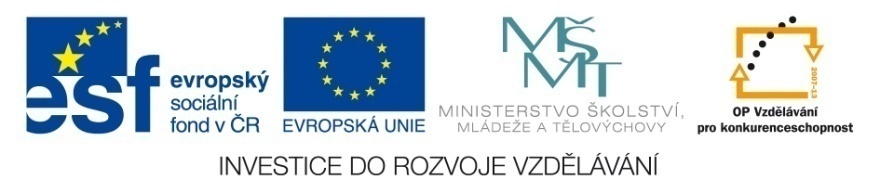 Zdroje
Badger-badger.jpg. In: Wikipedia: the free encyclopedia [online]. San Francisco (CA): Wikimedia Foundation, 2001-, 30. 7. 2009, 22:19 [cit. 2013-02-19]. Dostupné z: http://upload.wikimedia.org/wikipedia/commons/thumb/1/10/Badger-badger.jpg/800px-Badger-badger.jpg
Leefgebied hermelijn.jpg. In: Wikipedia: the free encyclopedia [online]. San Francisco (CA): Wikimedia Foundation, 2001-, 25. 10. 2006, 04:13 [cit. 2013-02-19]. Dostupné z: http://upload.wikimedia.org/wikipedia/commons/f/fd/Leefgebied_hermelijn.jpg
Leefgebied boommarter.JPG. In: Wikipedia: the free encyclopedia [online]. San Francisco (CA): Wikimedia Foundation, 2001-, 27. 3. 2007, 21:22 [cit. 2013-02-19]. Dostupné z: http://upload.wikimedia.org/wikipedia/commons/b/b7/Leefgebied_boommarter.JPG
Mustela putorius distribution.svg. In: Wikipedia: the free encyclopedia [online]. San Francisco (CA): Wikimedia Foundation, 2001-, 7. 11. 2010, 00:06 [cit. 2013-02-19]. Dostupné z: http://upload.wikimedia.org/wikipedia/commons/thumb/e/ea/Mustela_putorius_distribution.svg/411px-Mustela_putorius_distribution.svg.png
European Otter distribution.png. In: Wikipedia: the free encyclopedia [online]. San Francisco (CA): Wikimedia Foundation, 2001-, 14. 12. 2009, 16:45 [cit. 2013-02-19]. Dostupné z: http://upload.wikimedia.org/wikipedia/commons/thumb/1/14/European_Otter_distribution.png/800px-European_Otter_distribution.png
Meles meles range map.JPG. In: Wikipedia: the free encyclopedia [online]. San Francisco (CA): Wikimedia Foundation, 2001-, 3. 7. 2011, 21:51 [cit. 2013-02-19]. Dostupné z: http://upload.wikimedia.org/wikipedia/commons/4/48/Meles_meles_range_map.JPG
Přírodopis 2 pro 7. ročník základní školy a nižší ročníky víceletých gymnázií. Bělehradská 47, 120 00 Praha 2: SPN, 1999. ISBN 80-7235-069-2.
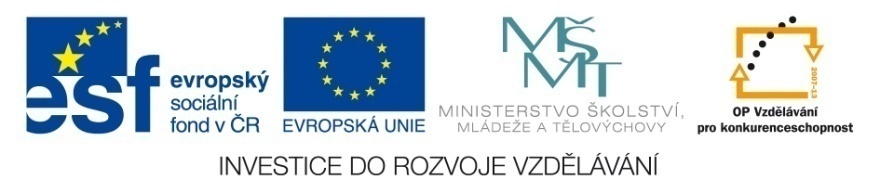